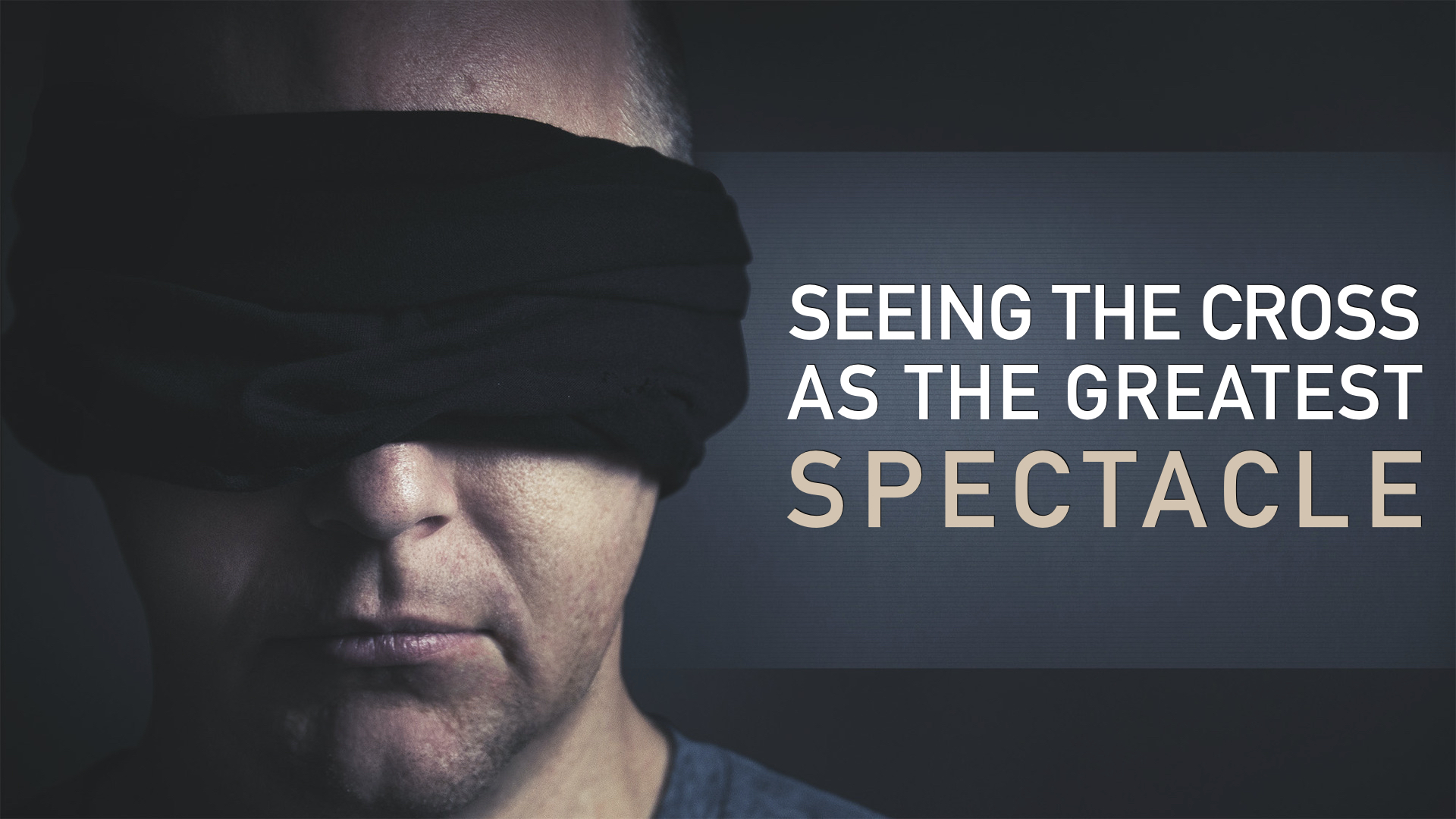 VIENDO LA CRUZ
COMO EL MAYOR
ESPECTÁCULO
“Aparta mis ojos de mirar la vanidad, Y vivifícame en Tus caminos”
(Salmo 119:37)
VIENDO LA CRUZ
COMO EL MAYOR
ESPECTÁCULO
“despojémonos también de todo peso y del pecado que tan fácilmente nos envuelve…puestos los ojos en Jesús”
(Hebreos 12:1-2)
VIENDO LA CRUZ
COMO EL MAYOR
ESPECTÁCULO
“Al ver el centurión lo que había sucedido, glorificaba a Dios, diciendo: «Ciertamente, este hombre era inocente». Todas las multitudes que se habían reunido para presenciar este espectáculo, al observar lo que había acontecido, se volvieron golpeándose el pecho”.
(Lucas 23:47-48)
VIENDO LA CRUZ
COMO EL MAYOR
ESPECTÁCULO
“También despojó a los principados y las autoridades, y los exhibió como espectáculo público habiendo triunfado sobre ellos en la cruz”.
(Colosenses 2:15, RVA-2015)
VIENDO LA CRUZ
COMO EL MAYOR
ESPECTÁCULO
“Porque en verdad los judíos piden señales y los griegos buscan sabiduría; (y los estadounidenses desean entretenimiento espectacular) pero nosotros predicamos a Cristo crucificado, piedra de tropiezo para los judíos, y necedad para los gentiles (y algo aburrido para los estadounidenses). Sin embargo, para los llamados, tanto judíos como griegos, Cristo es poder de Dios y sabiduría de Dios (y el espectáculo de Dios)”.

(1 Corintios 1:22-24)
VIENDO LA CRUZ
COMO EL MAYOR
ESPECTÁCULO
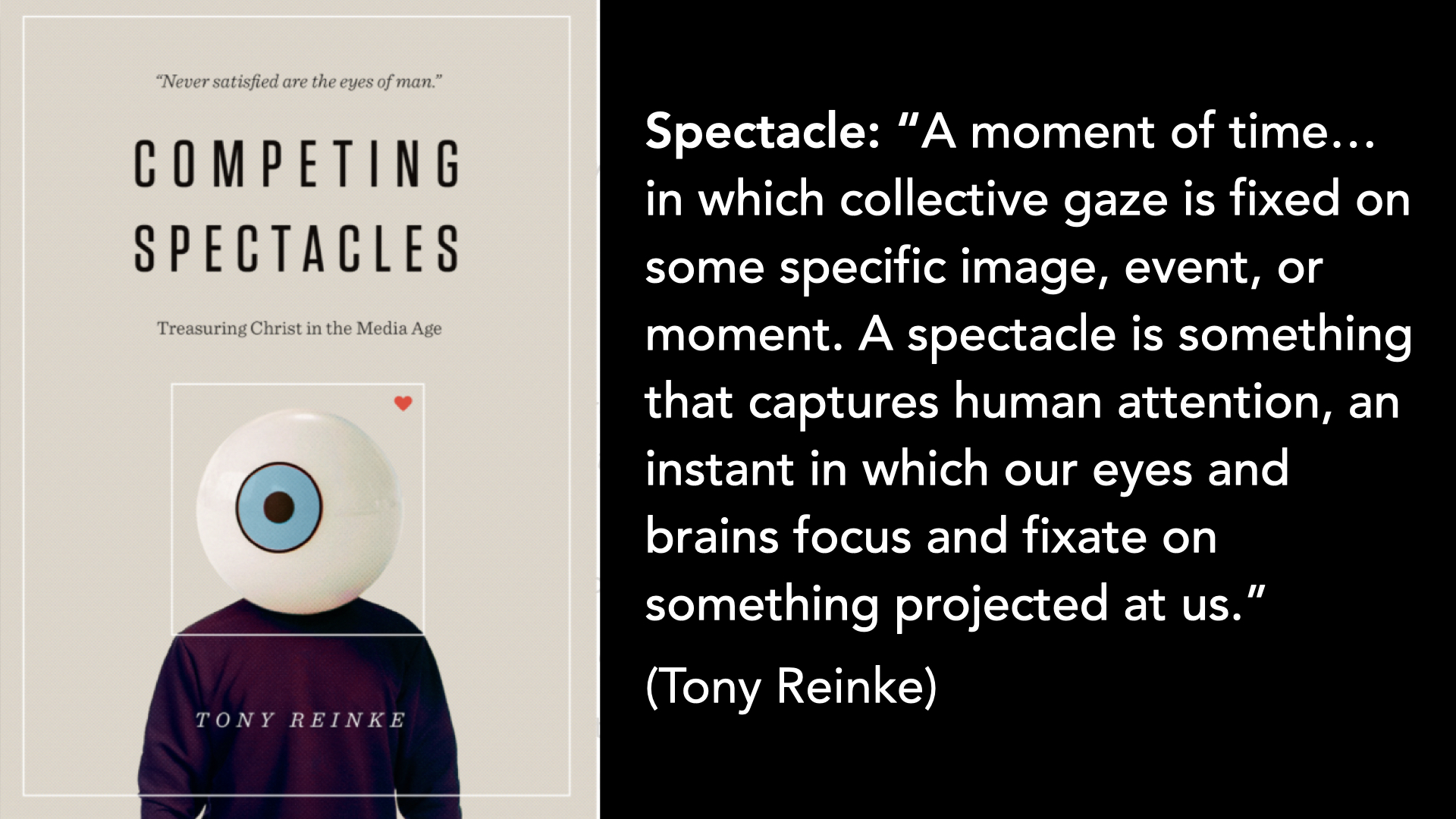 Espectáculo: “Un momento del tiempo… en el que la mirada colectiva se fija en alguna imagen, evento o momento específico. Un espectáculo es algo que capta la atención humana, un instante en el que nuestros ojos y nuestro cerebro se enfocan y fijan en algo que se proyecta hacia nosotros”.
(Tony Reinke)
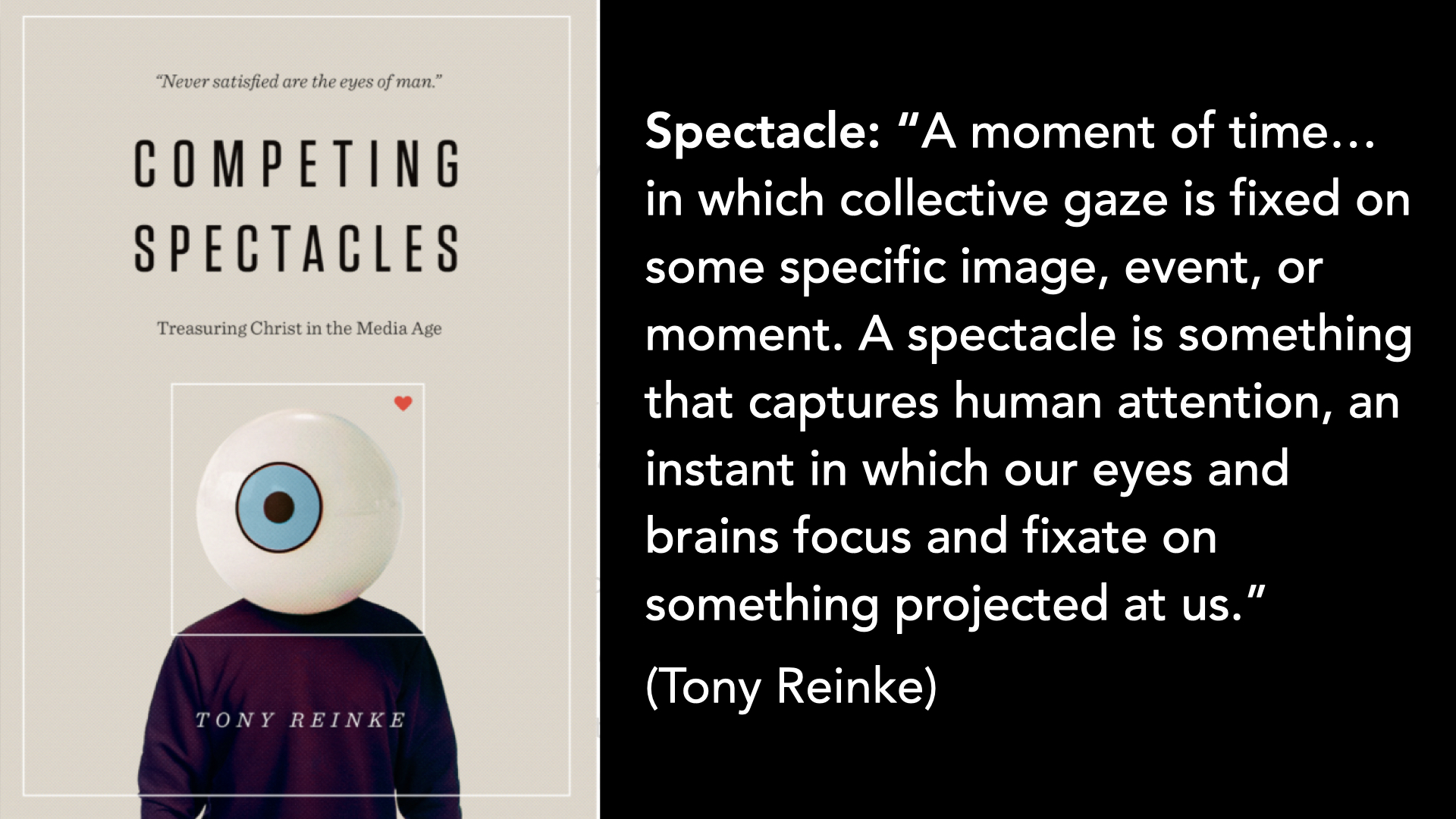 La cruz es espectacular, pero si constantemente ponemos ante nuestros ojos espectáculos inútiles pero impresionantes, podemos desensibilizar nuestro asombro y cubrir nuestros rostros de manera que luchemos por ver la gloria del Señor en la cruz: el mayor espectáculo jamás ideado.
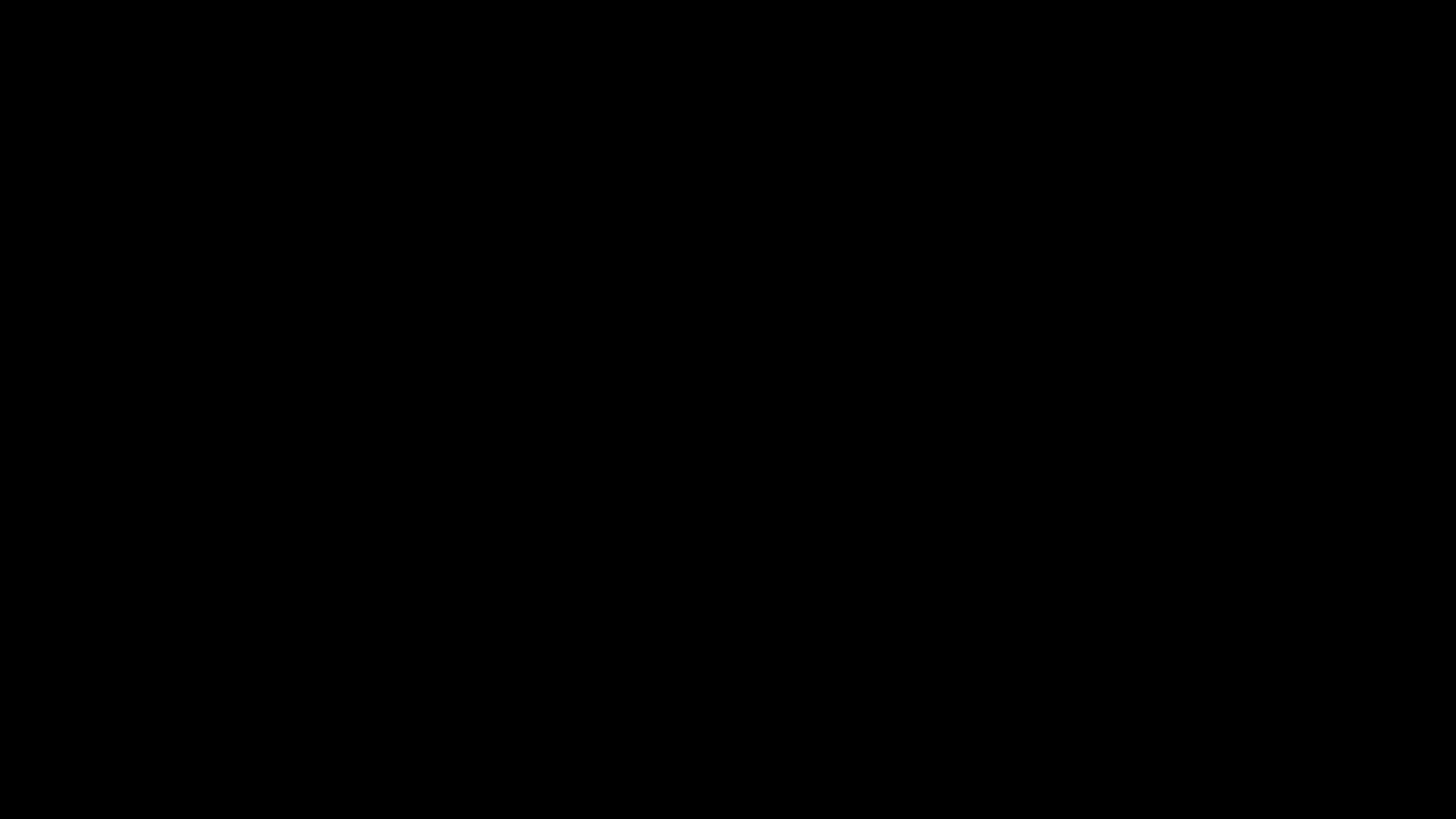 “Al oír, ustedes oirán, pero no entenderán; y viendo verán, pero no percibirán; porque el corazón de este pueblo se ha vuelto insensible, y con dificultad oyen con sus oídos; y han cerrado sus ojos…”
(Mateo 13:14-15)
VIENDO LA CRUZ
COMO EL MAYOR
ESPECTÁCULO
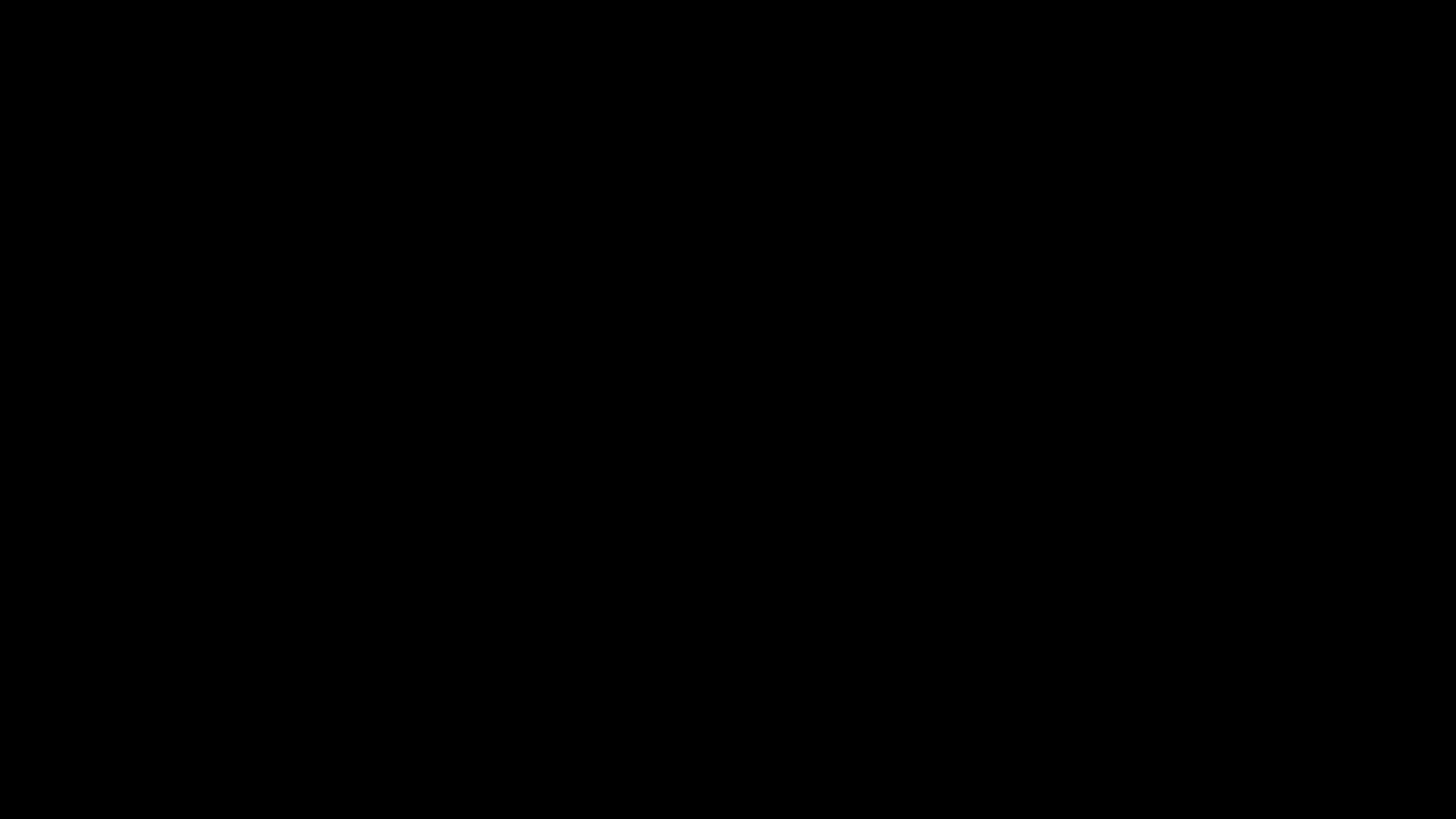 “Y si todavía nuestro evangelio está velado, para los que se pierden está velado, en los cuales el dios de este mundo ha cegado el entendimiento de los incrédulos, para que no vean el resplandor del evangelio de la gloria de Cristo, que es la imagen de Dios”.
(2 Corintios 4:3-4)
VIENDO LA CRUZ
COMO EL MAYOR
ESPECTÁCULO
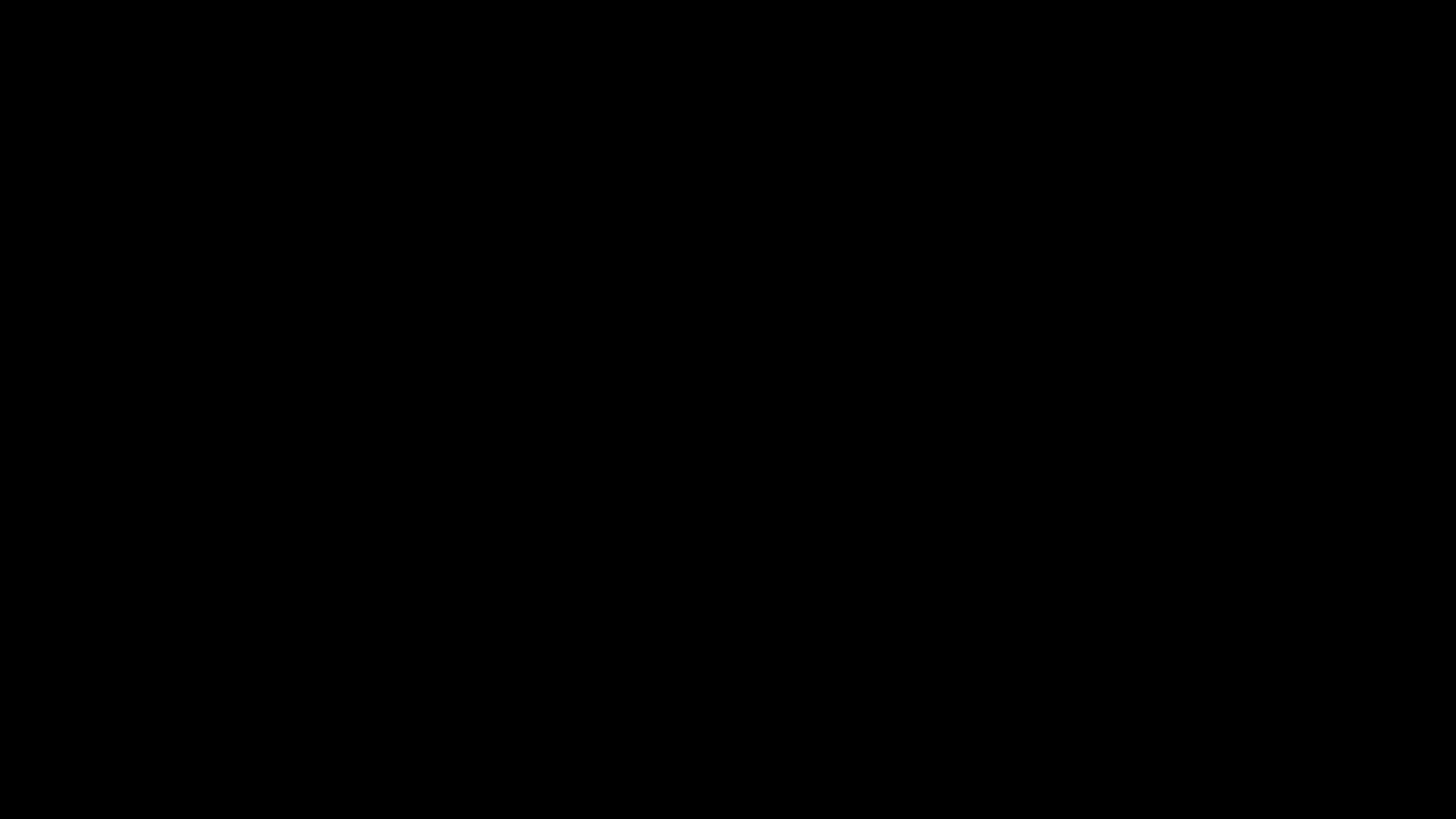 “Sobre los espectáculos” por Tertuliano
(Autor cristiano, 200 d.C.)
“Sobre los espectáculos” por Tertuliano
(Autor cristiano, 200 d.C.)

Los espectáculos están asociados con la idolatría y los demonios.
“Sobre los espectáculos” por Tertuliano
(Autor cristiano, 200 d.C.)

Los espectáculos están asociados con la idolatría y los demonios.
Las cosas que hacen los actores y luchadores son pecaminosas. "Condenaba los deportes violentos que desfiguraban los cuerpos de los portadores de la imagen de Dios". (Resumen de Reinke)
“Sobre los espectáculos” por Tertuliano
(Autor cristiano, 200 d.C.)

Los espectáculos están asociados con la idolatría y los demonios.
Las cosas que hacen los actores y luchadores son pecaminosas. "Condenó los deportes violentos que desfiguraban los cuerpos de los portadores de la imagen de Dios". (Resumen de Reinke)
La principal señal para los paganos de que alguien ha adoptado la fe cristiana es el rechazo de estas diversiones.
“Sobre los espectáculos” por Tertuliano
(Autor cristiano, 200 d.C.)

Los espectáculos están asociados con la idolatría y los demonios.
Las cosas que hacen los actores y luchadores son pecaminosas. "Condenó los deportes violentos que desfiguraban los cuerpos de los portadores de la imagen de Dios". (Resumen de Reinke)
La principal señal para los paganos de que alguien ha adoptado la fe cristiana es el rechazo de estas diversiones.
Los cristianos están “anhelando las porterías, el escenario, el polvo, el estadio” cuando deberían anhelar y estar satisfechos con los espectáculos que Dios nos ha dado en Cristo.
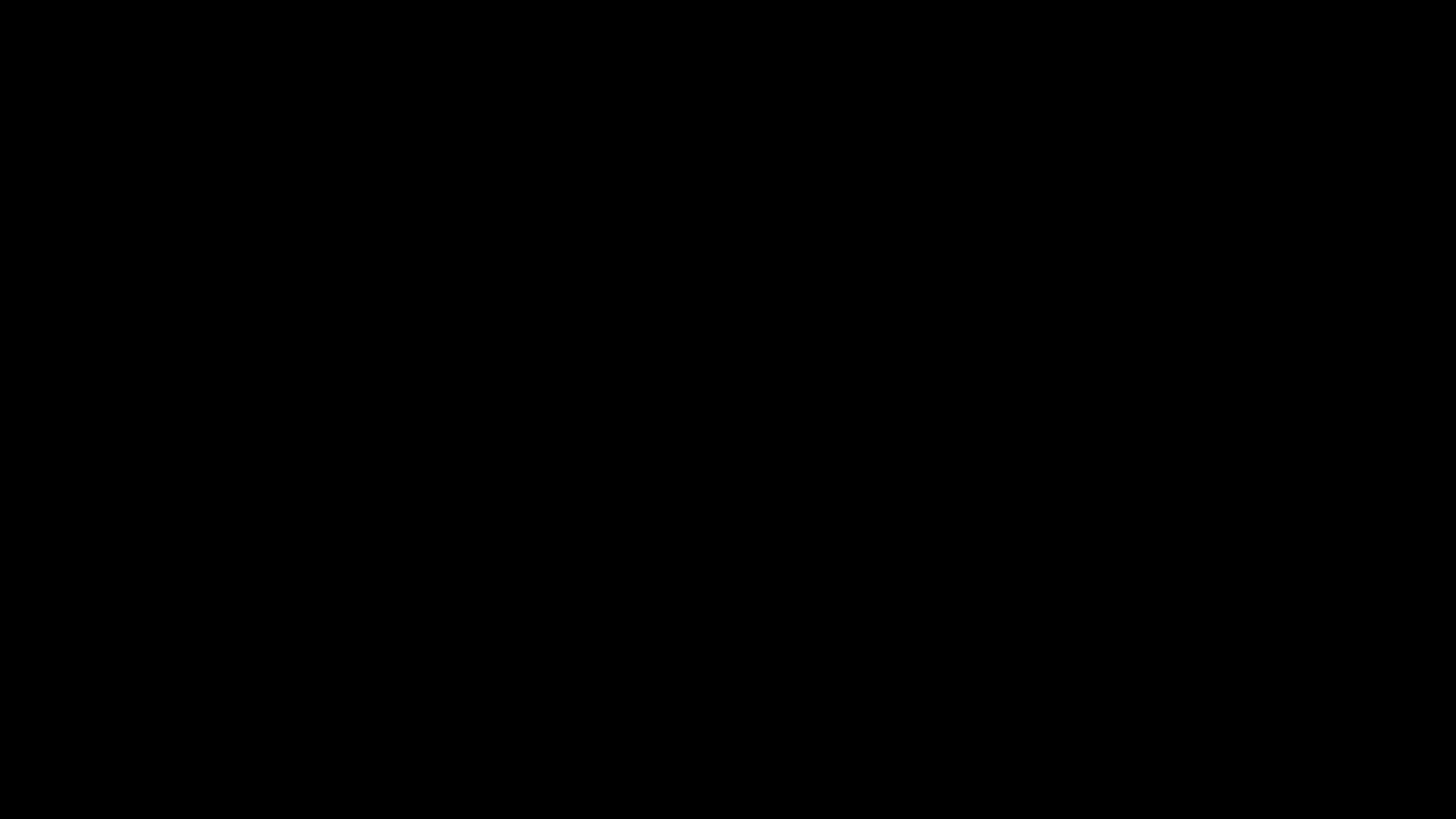 TRES ESPECTÁCULOS QUE EXHIBEN A JESÚS
TRES ESPECTÁCULOS QUE EXHIBEN A JESÚS

EL CUERPO REUNIDO DEL SEÑOR.
TRES ESPECTÁCULOS QUE EXHIBEN A JESÚS

EL CUERPO REUNIDO DEL SEÑOR.

LA IGLESIA SUFRIENTE.
TRES ESPECTÁCULOS QUE EXHIBEN A JESÚS

EL CUERPO REUNIDO DEL SEÑOR.

LA IGLESIA SUFRIENTE.
“A veces pienso que a nosotros, los apóstoles, Dios nos puso en exhibición como prisioneros de guerra al final del desfile del vencedor, condenados a muerte. Nos hemos convertido en un espectáculo para el mundo entero, tanto para la gente como para los ángeles”.
(1 Corintios 4:9, NTV)
TRES ESPECTÁCULOS QUE EXHIBEN A JESÚS

EL CUERPO REUNIDO DEL SEÑOR.

LA IGLESIA SUFRIENTE.
“Así que, ¡gracias a Dios!, quien nos ha hecho sus cautivos y siempre nos lleva en triunfo en el desfile victorioso de Cristo. Ahora nos usa para difundir el conocimiento de Cristo por todas partes como un fragante perfume.”
(2 Corintios 2:14, NTV)
TRES ESPECTÁCULOS QUE EXHIBEN A JESÚS

EL CUERPO REUNIDO DEL SEÑOR.

LA IGLESIA SUFRIENTE.

LA MESA - CUERPO Y SANGRE - DEL SEÑOR.
TRES ESPECTÁCULOS QUE EXHIBEN A JESÚS

EL CUERPO REUNIDO DEL SEÑOR.

LA IGLESIA SUFRIENTE.

LA MESA - CUERPO Y SANGRE - DEL SEÑOR.
“Yo soy el pan de vida. El que viene a mí nunca volverá a tener hambre; el que cree en mí no tendrá sed jamás… pero todo el que coma mi carne y beba mi sangre tendrá vida eterna… Pues mi carne es verdadera comida y mi sangre es verdadera bebida”.
(Juan 6:35, 54-55)